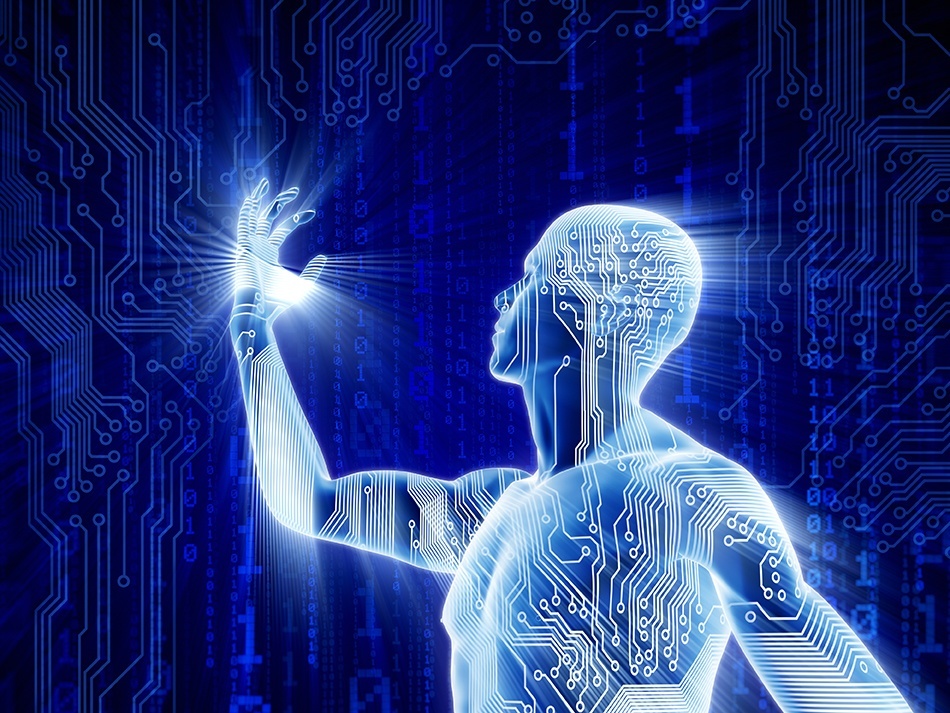 HR Analytics
Course Outline
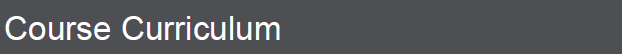 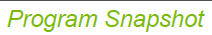 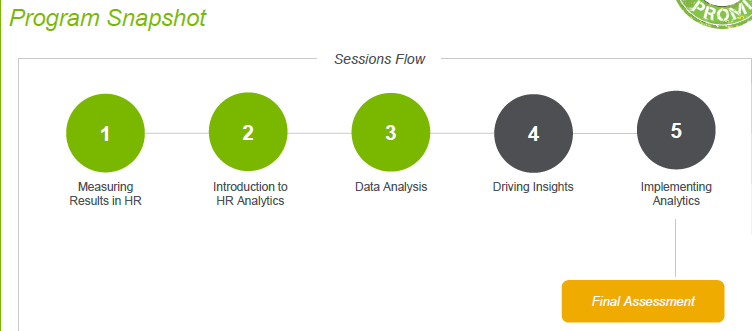 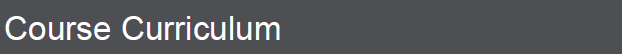 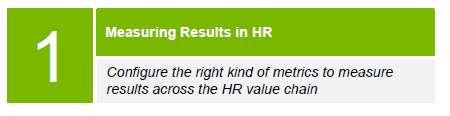 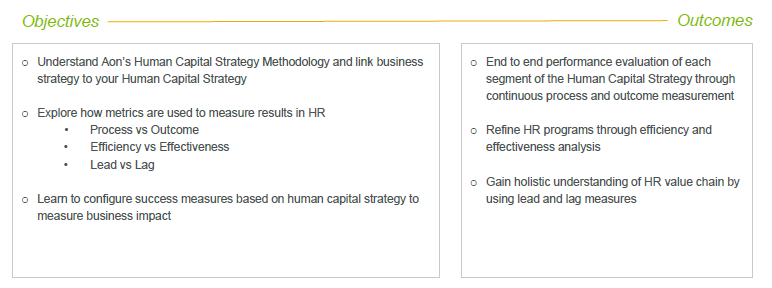 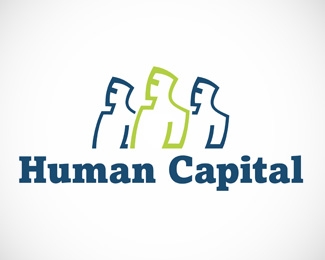 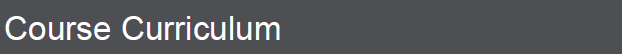 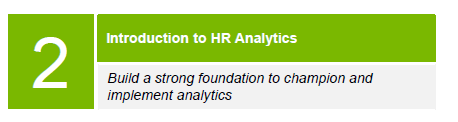 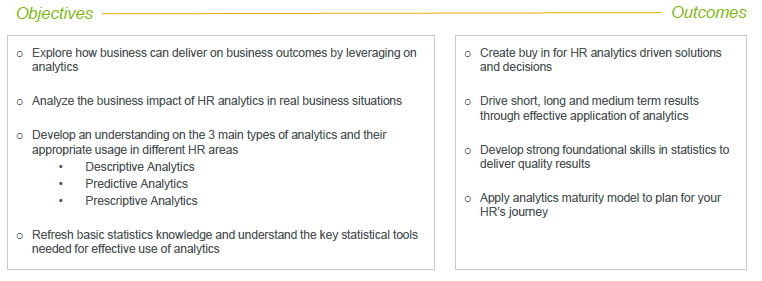 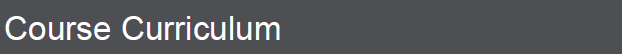 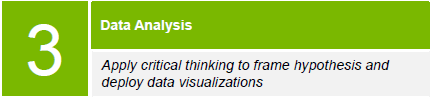 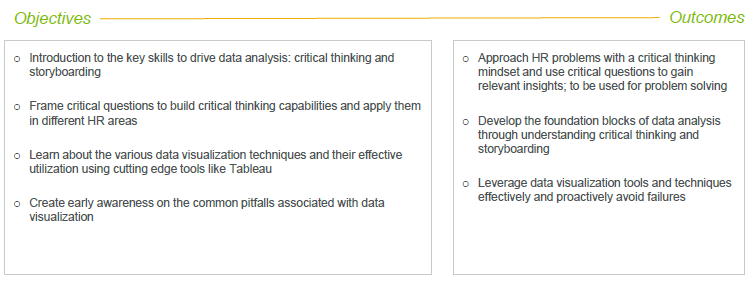 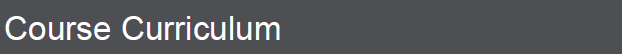 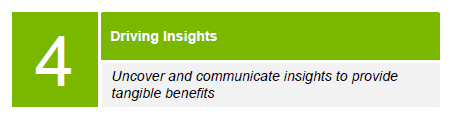 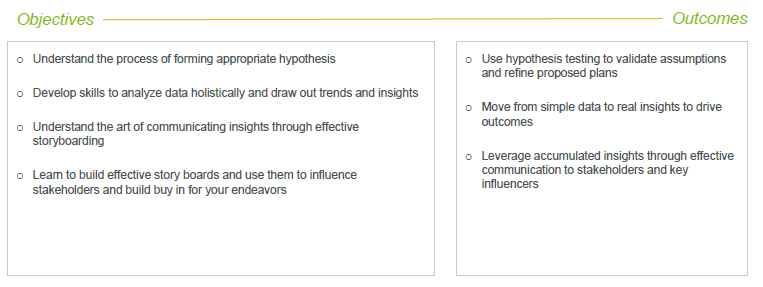 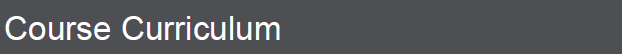 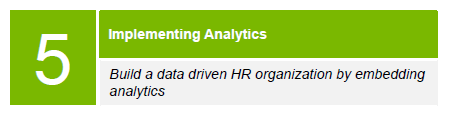 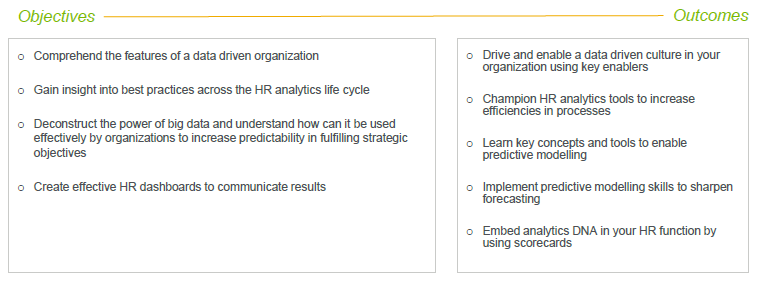